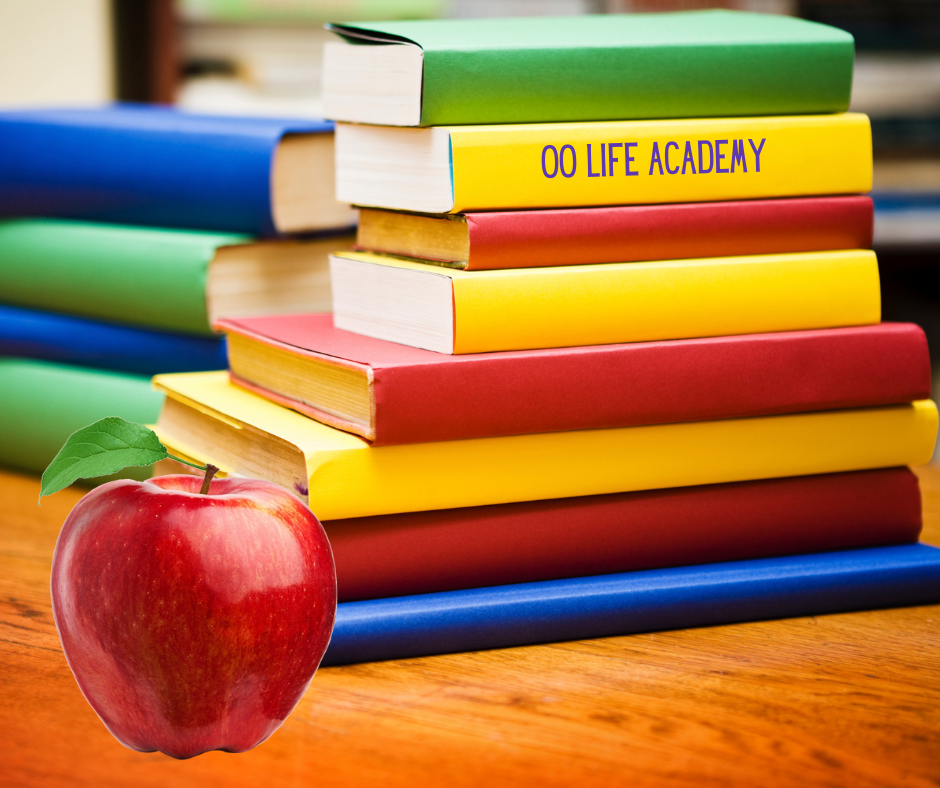 How to Make Progress & Produce Desired Results in 2022
Coach Tina
Sept 7-9th
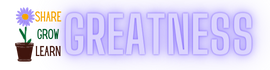 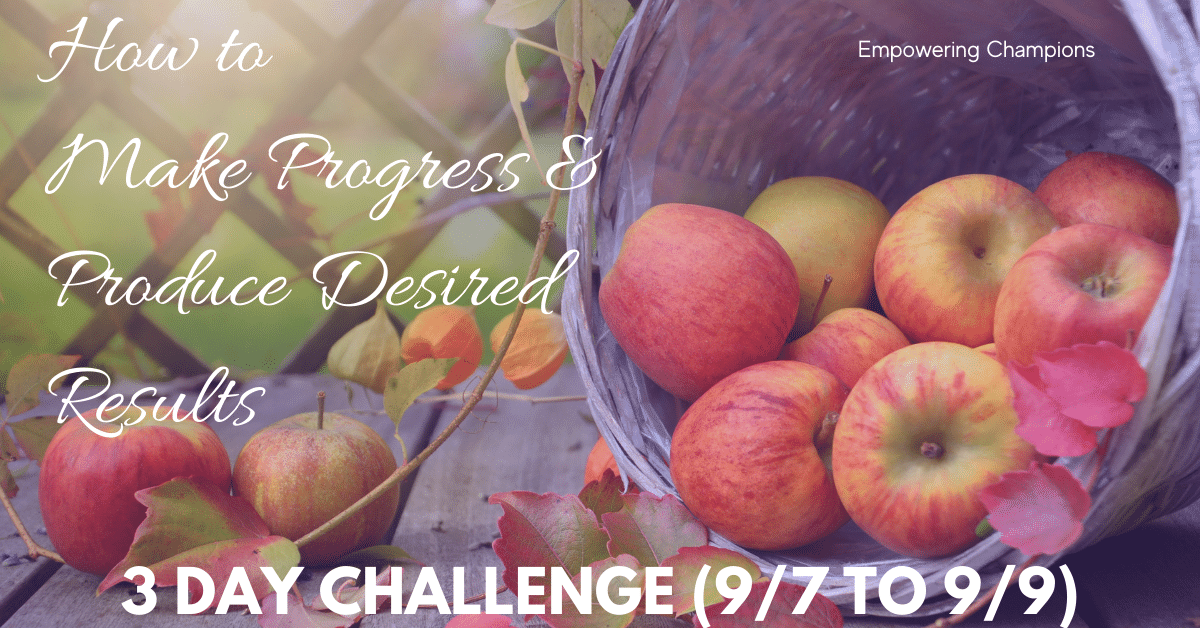 How to Make Progress & Produce Desired Results in 2022
3 Day Challenge
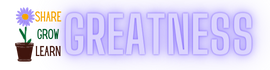 Day 1: LEARN
How to Make Progress & Produce Desired Results in 2022
3 Day Challenge
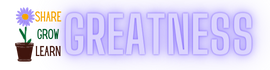 Day 1: HW Assignment
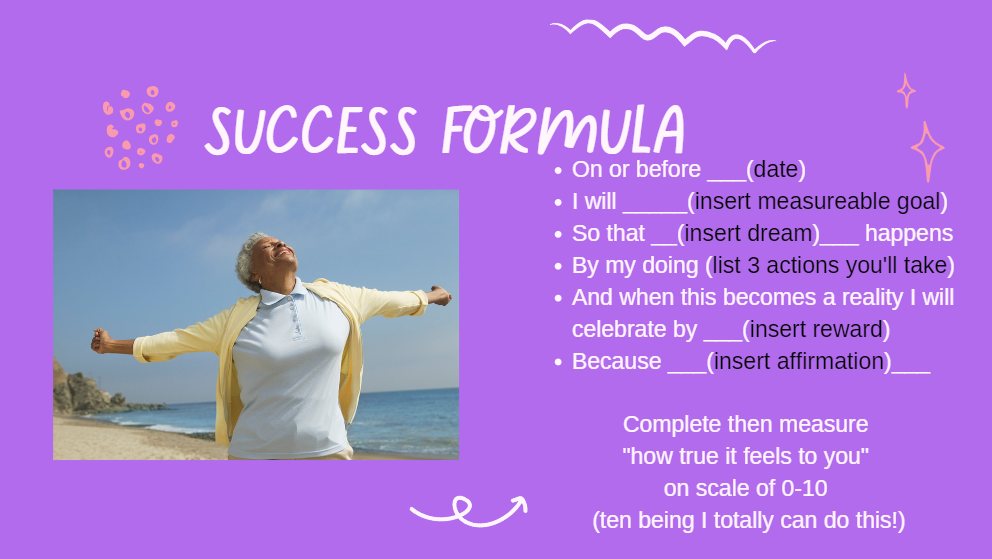 https://www.facebook.com/photo/?fbid=10159095986359016&set=gm.809434063573230&idorvanity=453269065856400
How to Make Progress & Produce Desired Results in 2022
3 Day Challenge
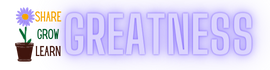 Day 2: GROW
How to Make Progress & Produce Desired Results in 2022
3 Day Challenge
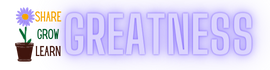 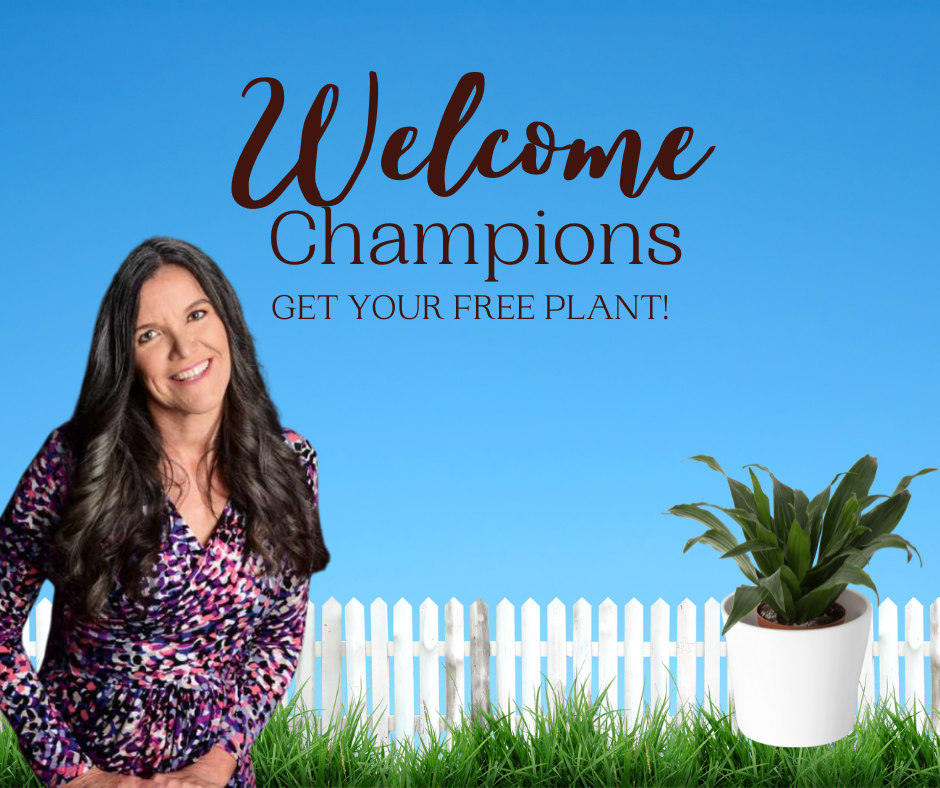 Day 2: Suggested Action:Follow Link to get your FREE PLANT
(Your Plan for Transformation):
https://usemotion.com/meet/tina-p6b1gmf
How to Make Progress & Produce Desired Results in 2022
3 Day Challenge
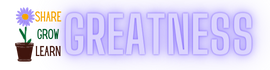 Day 3: SHARE
How to Make Progress & Produce Desired Results in 2022
3 Day Challenge
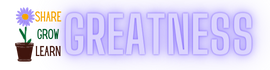 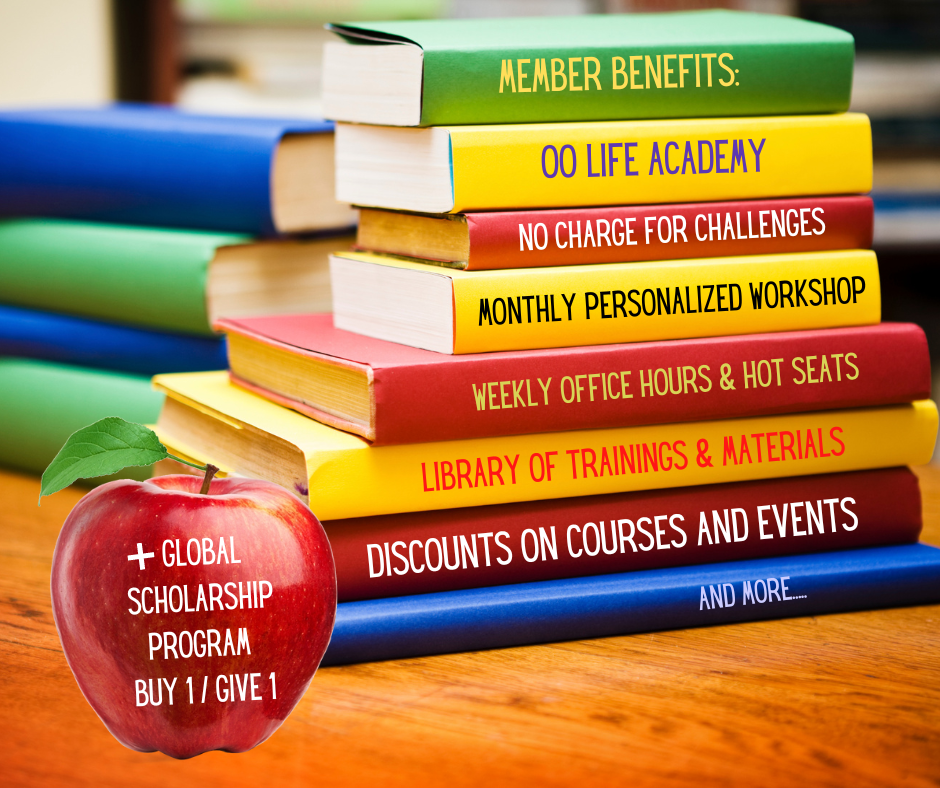 Day 3: Suggested Action:Become a Foundational Member of OO Life Academy Today!

Regular Membership Rate 
Will be $20 per month.

Discounted Challenge Rate
$7/mo or $22 for the remainder of 2022.
https://tinagering.com/landing/oo-life-academy
How to Make Progress & Produce Desired Results in 2022
3 Day Challenge
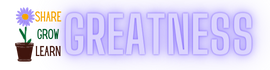 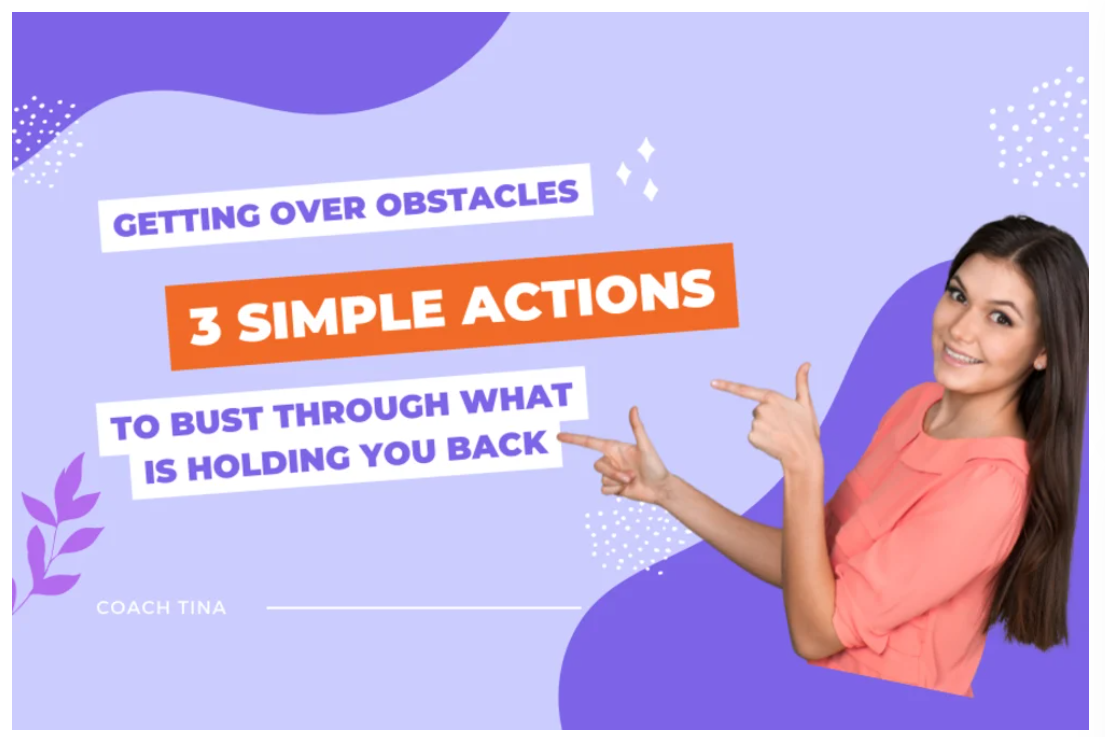 September ONLY Special:
Become a Foundational Member of OO Life Academy this month and get this Mastermind.com Course for only $2.
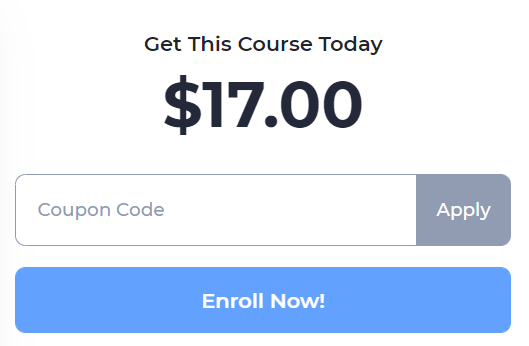 https://tina-gering-llc.mastermind.com/masterminds/37246